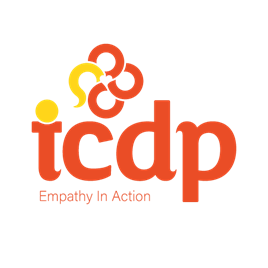 Två exempel på implementering av ICDP inom barnskydd i Finland
ICDP inom barn- och familjesocialarbete i Österbottens välfärdsområde
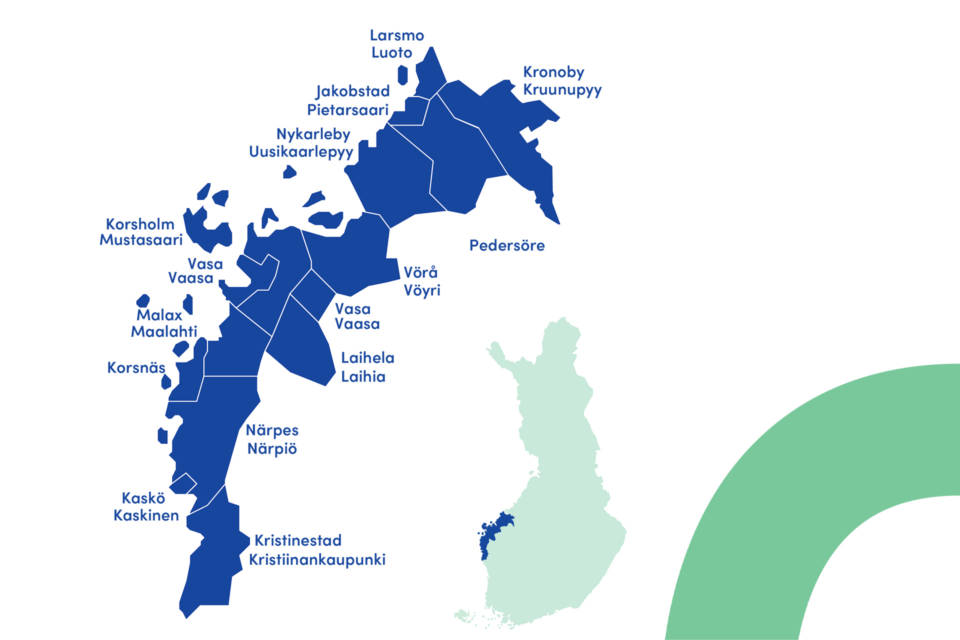 Ett av Finlands 21 välfärdsområden, som ansvarar för bl.a. social och hälsovårdstjänster
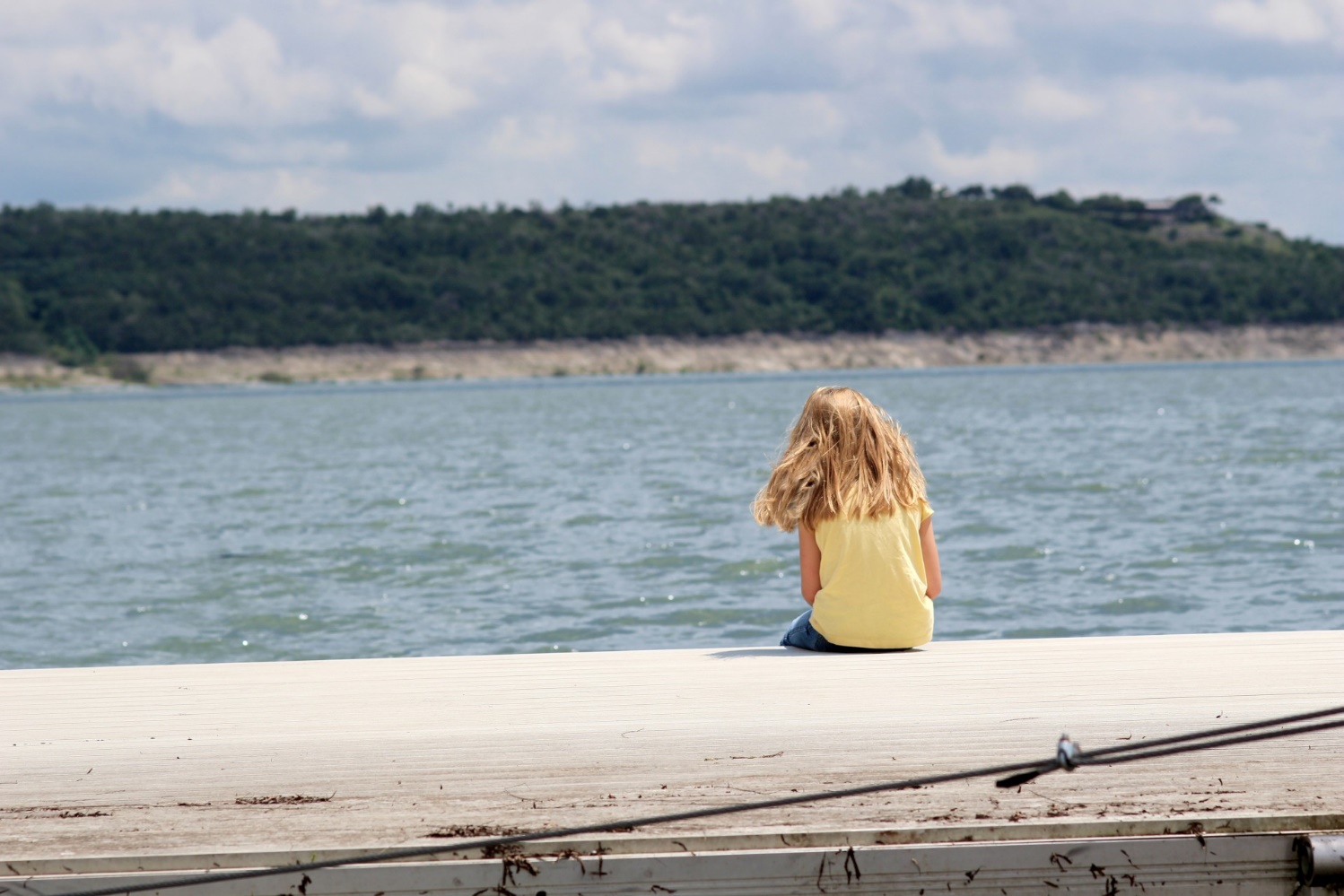 Implementeringen av programmet startade år 2016
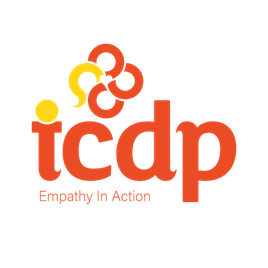 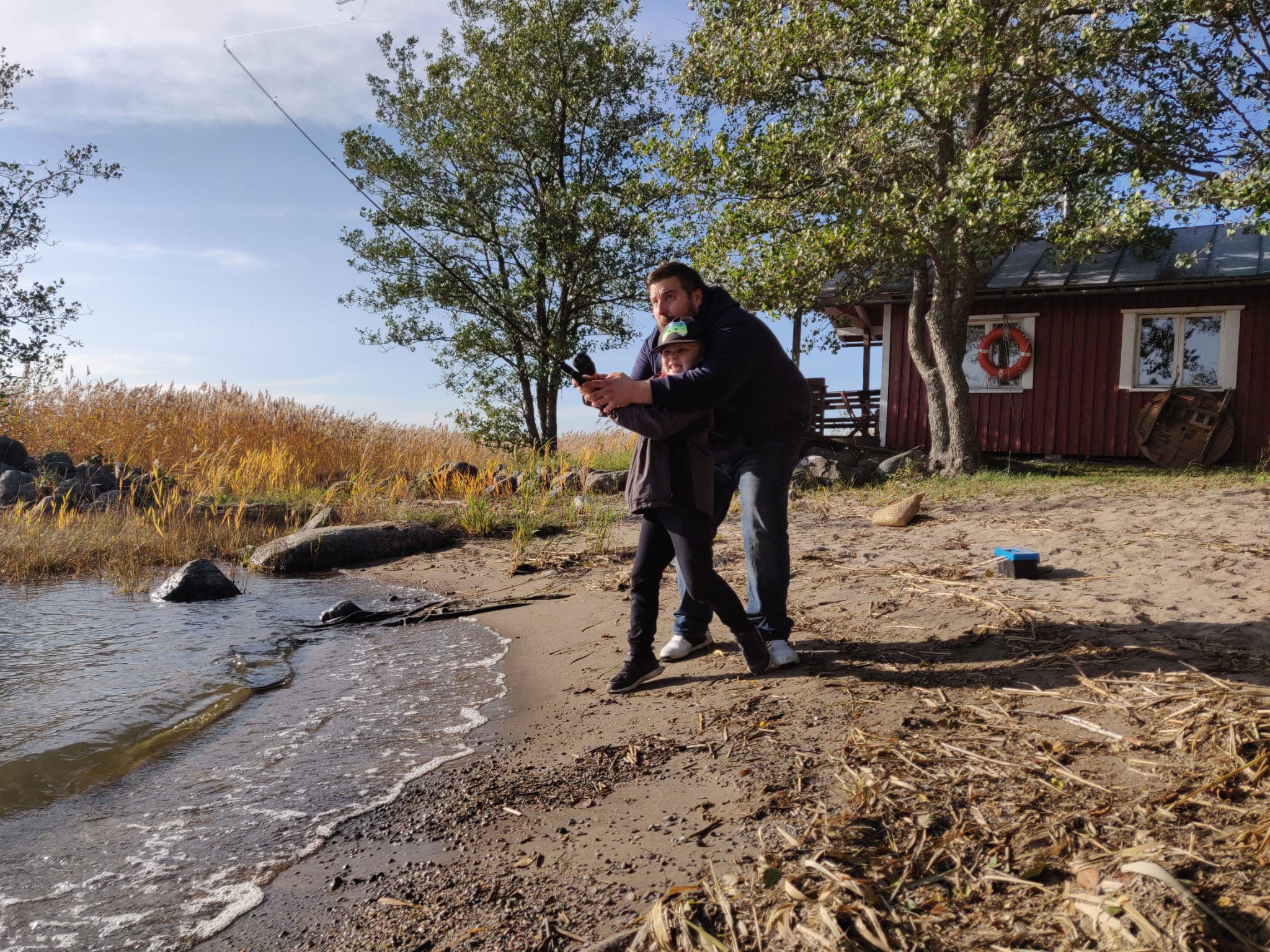 ICDP används inom:
Familjevård (familjehem, fosterhjem)
Instititutionsvård (en av välfärdsområdets barnskyddsenheter ”Mäntykoti”)
Familjearbete och familjesocialarbete
ICDP inom familjehemsvården I Österbottens välfärdsområde
Hela familjevårdsteamet är utbildade i nivå 1 (basutbildning)
Tre på nivå 2 (ICDP-vägledare) och en på nivå 3 (utbildare)
Vägledarna planerar turvis ett vägledningstillfälle per månad för teamet
Vägledningsgrupper som en del av familjehemsföräldrarnas inledande stöd ordnas på finska och svenska årligen
ICDP inom institutionsvård -barnskyddets boendeenhet Mäntykoti
Hela personalen är utbildad på nivå 1 (basutbildning)
Förhållningssättet upprätthålls med ett vägledningstillfälle i månaden
Sjätte implementeringsåret inleds
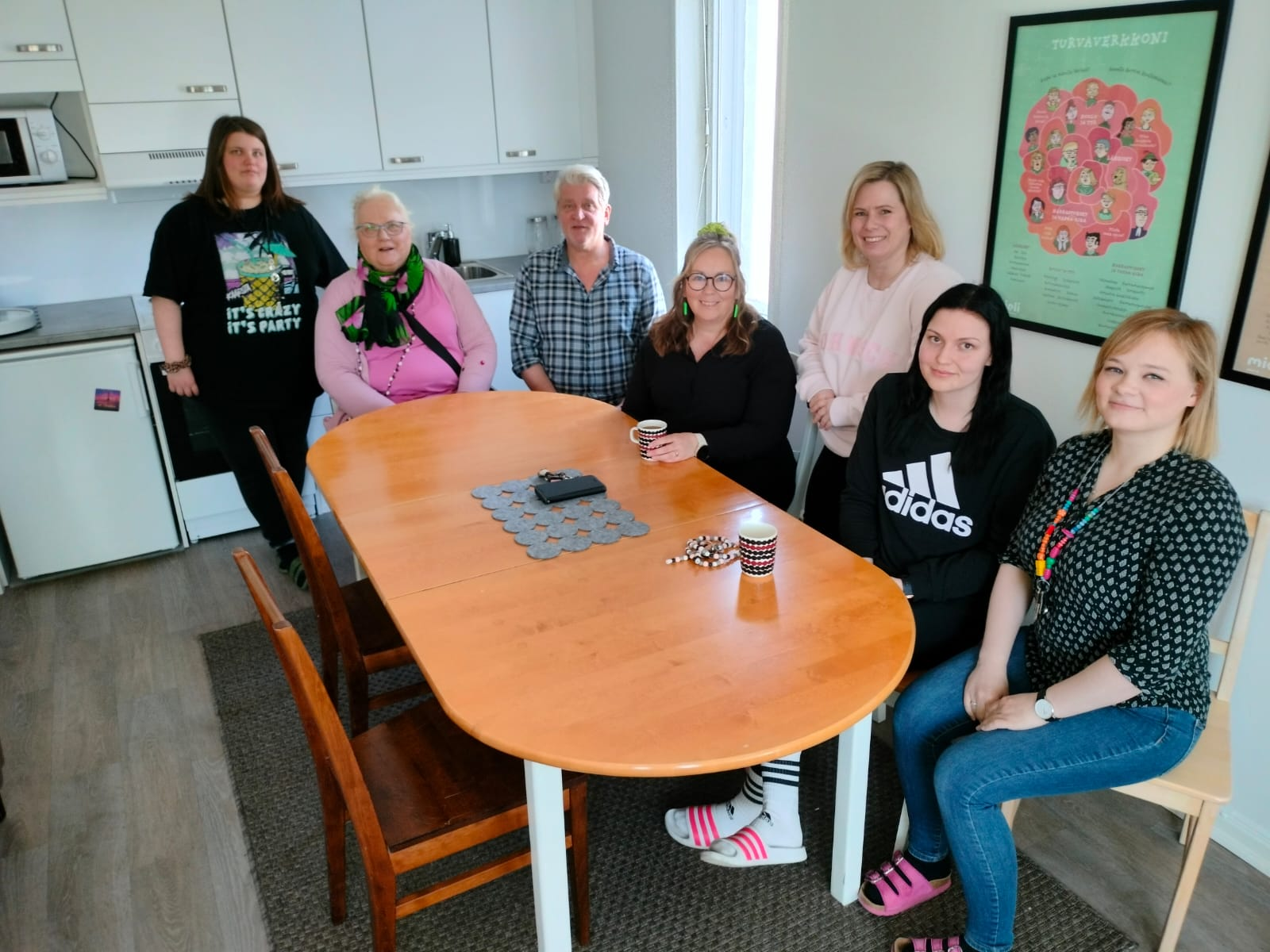 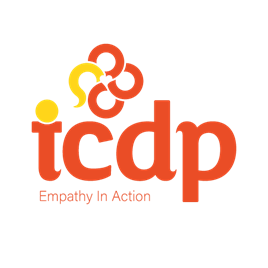 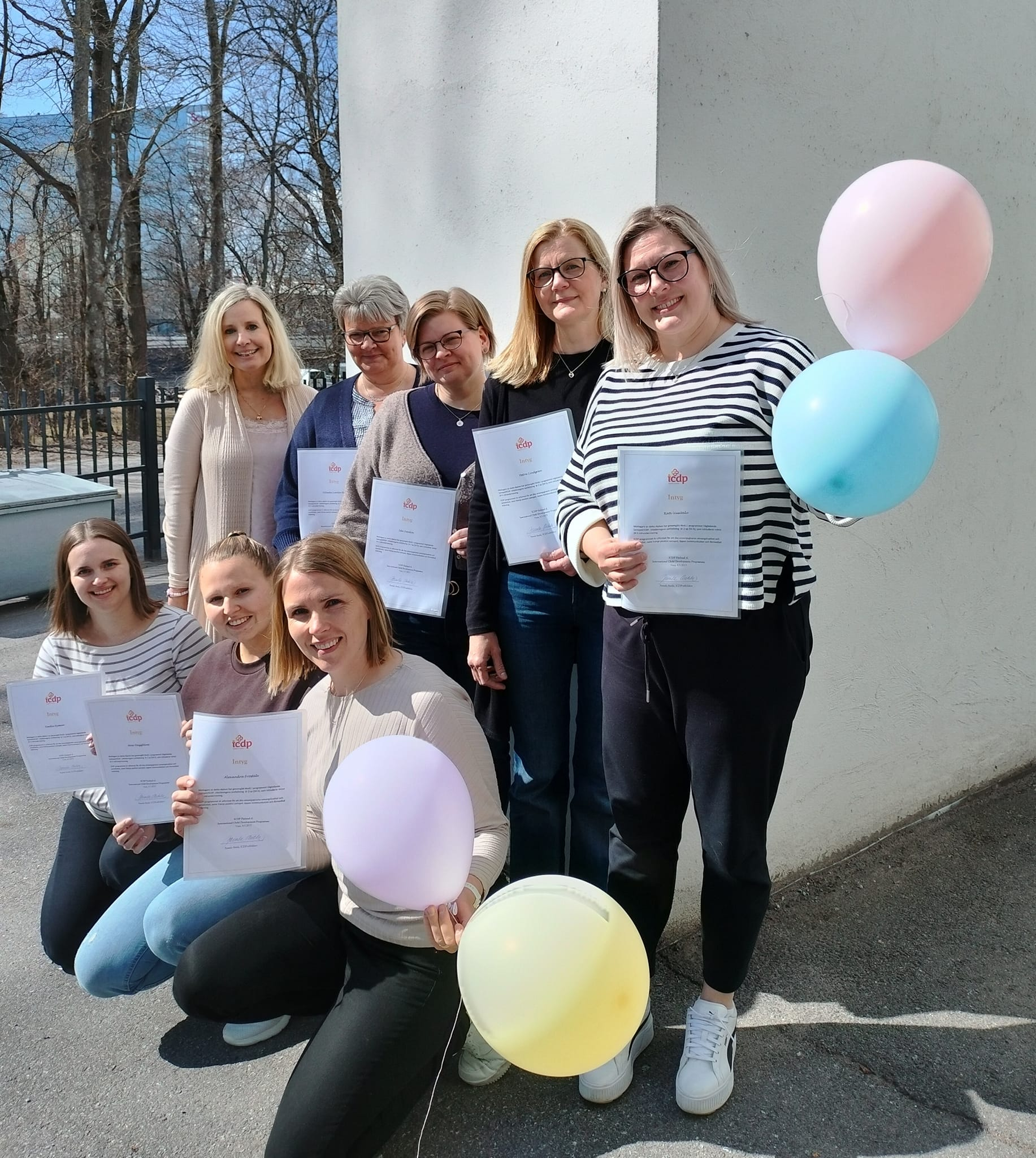 Totalantal utbildade i organisationen:
Nivå 3: 1 ICDP-utbildare

Nivå 2: 7 ICDP-vägledare (5 kvar i organisationen)

Nivå 1: 74 ICDP-basutbildning (54 kvar i organisationen)
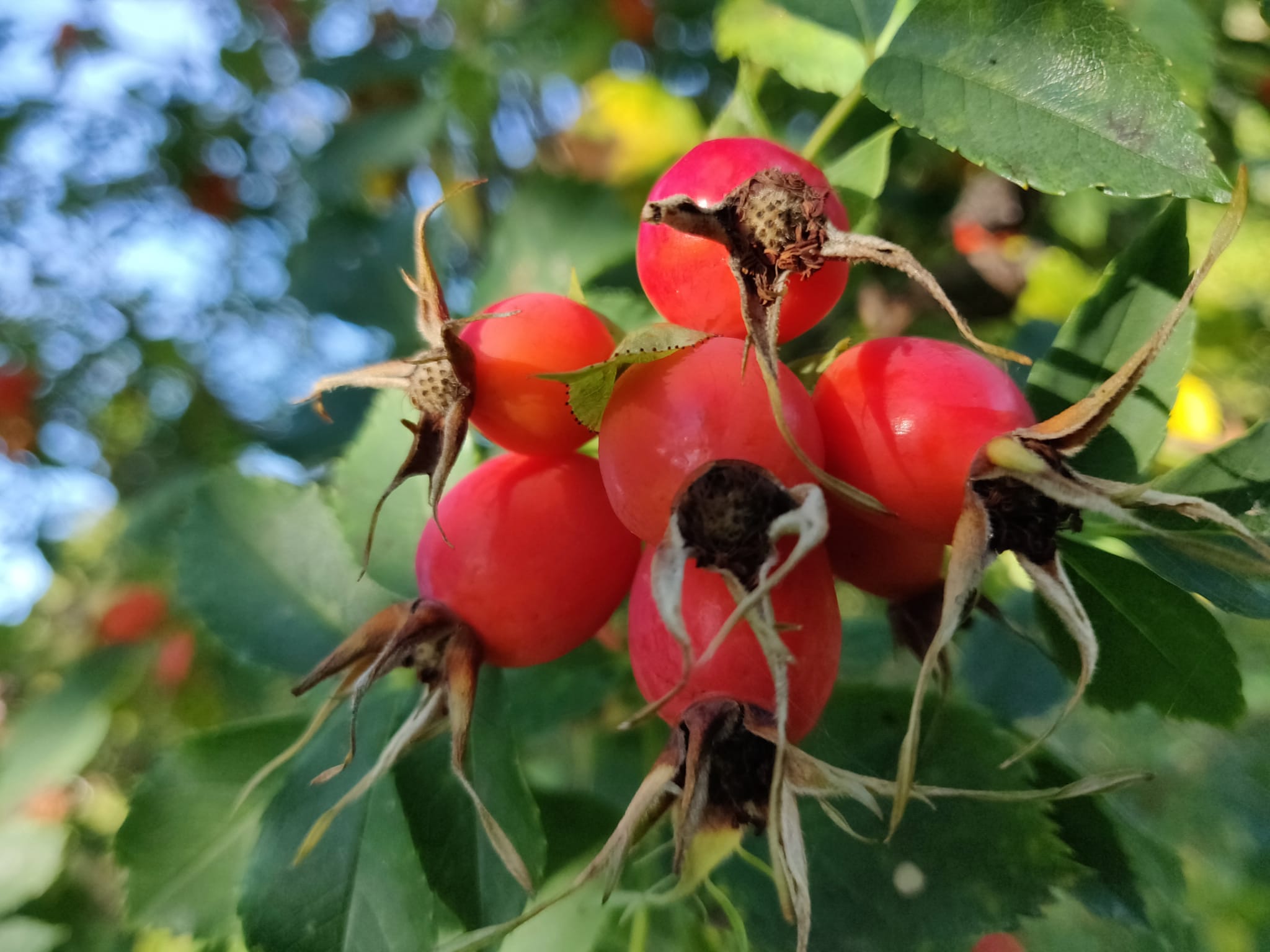 Implementeringsplan för professionella2016-2023
Basutbildning, nivå 1: Utbildning årligen
Vägledarutbildning, nivå 2: Utbildning efter behov
Vägledningstillfälle (2 h/månad per team)
Träff för vägledare (2 ggr per år)
Inspirationsdag (1 gång per år)
Vägledningsgrupper för familjehemsföräldrar och föräldrar inom barnskyddets öppenvård årligen
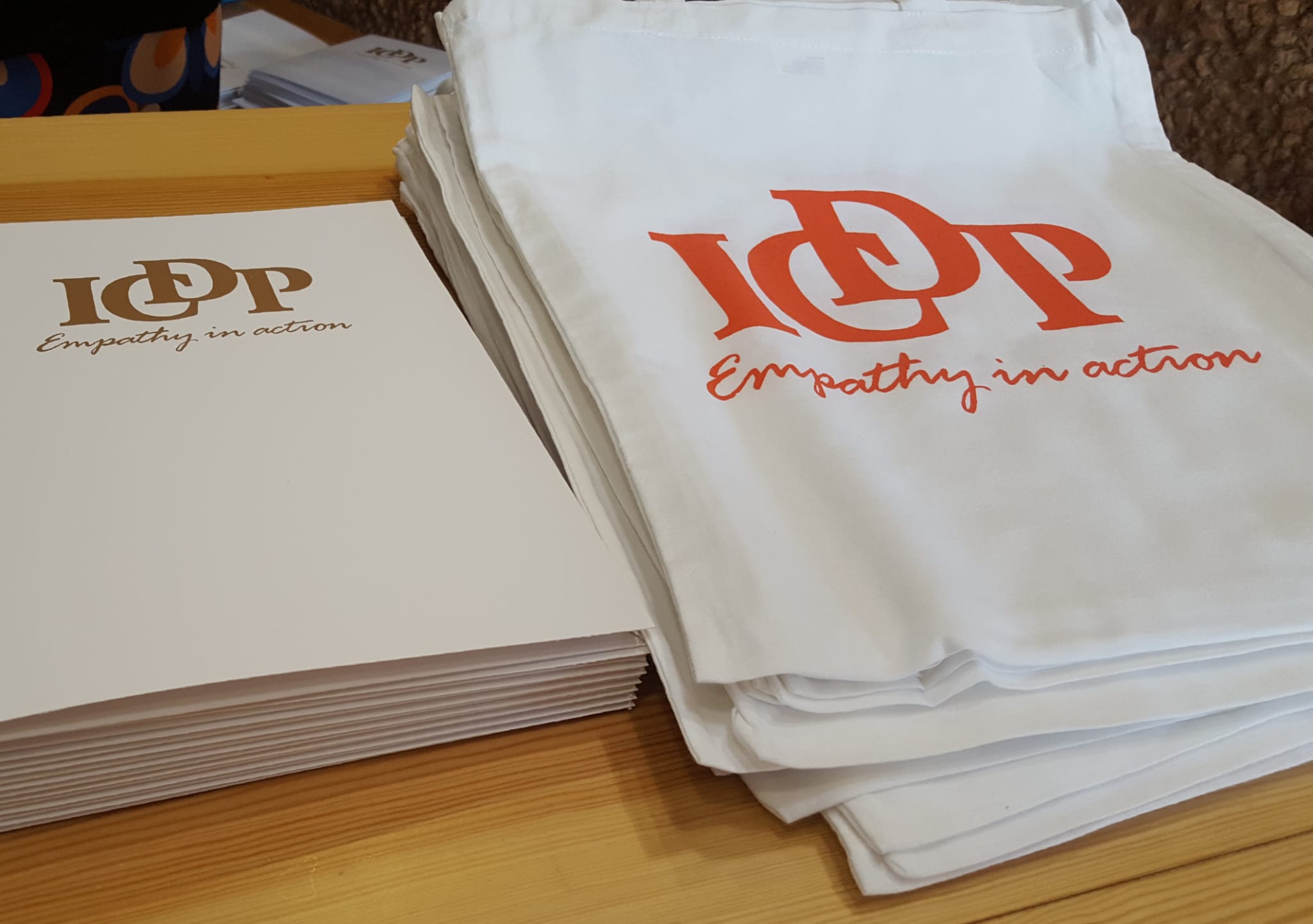 Utvärdering:
Två slutarbeten från yrkeshögskolenivå, ett tredje slutarbete på kommande
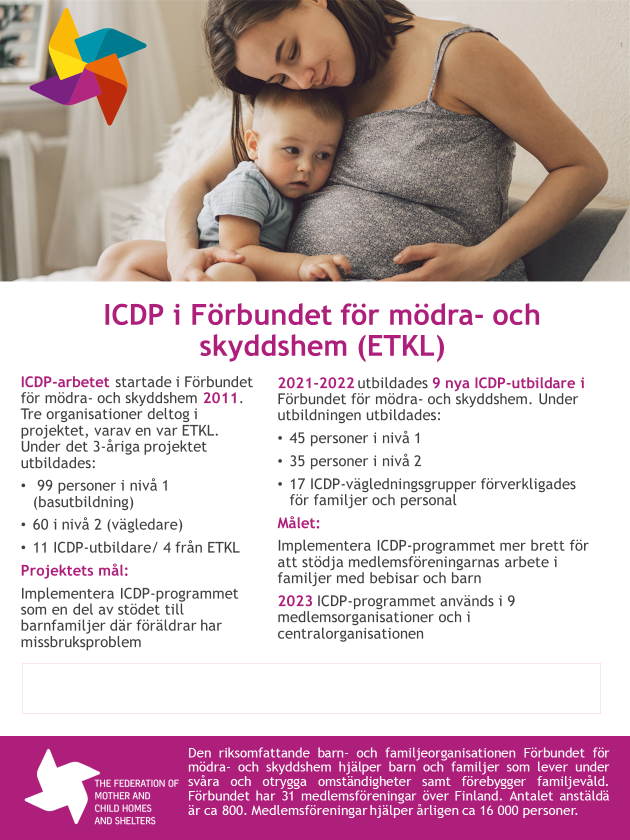 ICDP inom Förbundet för mödra- och skyddshem (ETKL)
Förbundet har 31 medlemsföreningar runt om i Finland
Medlemsföreningarna hjälper årligen 16.000 personer
En riksomfattande barn- och familjeorganisatiom, som hjälper barn och familjer under svåra och otrygga omständigheter, samt förebygger familjevåld.
Implementeringen av programmet startade år 2011:
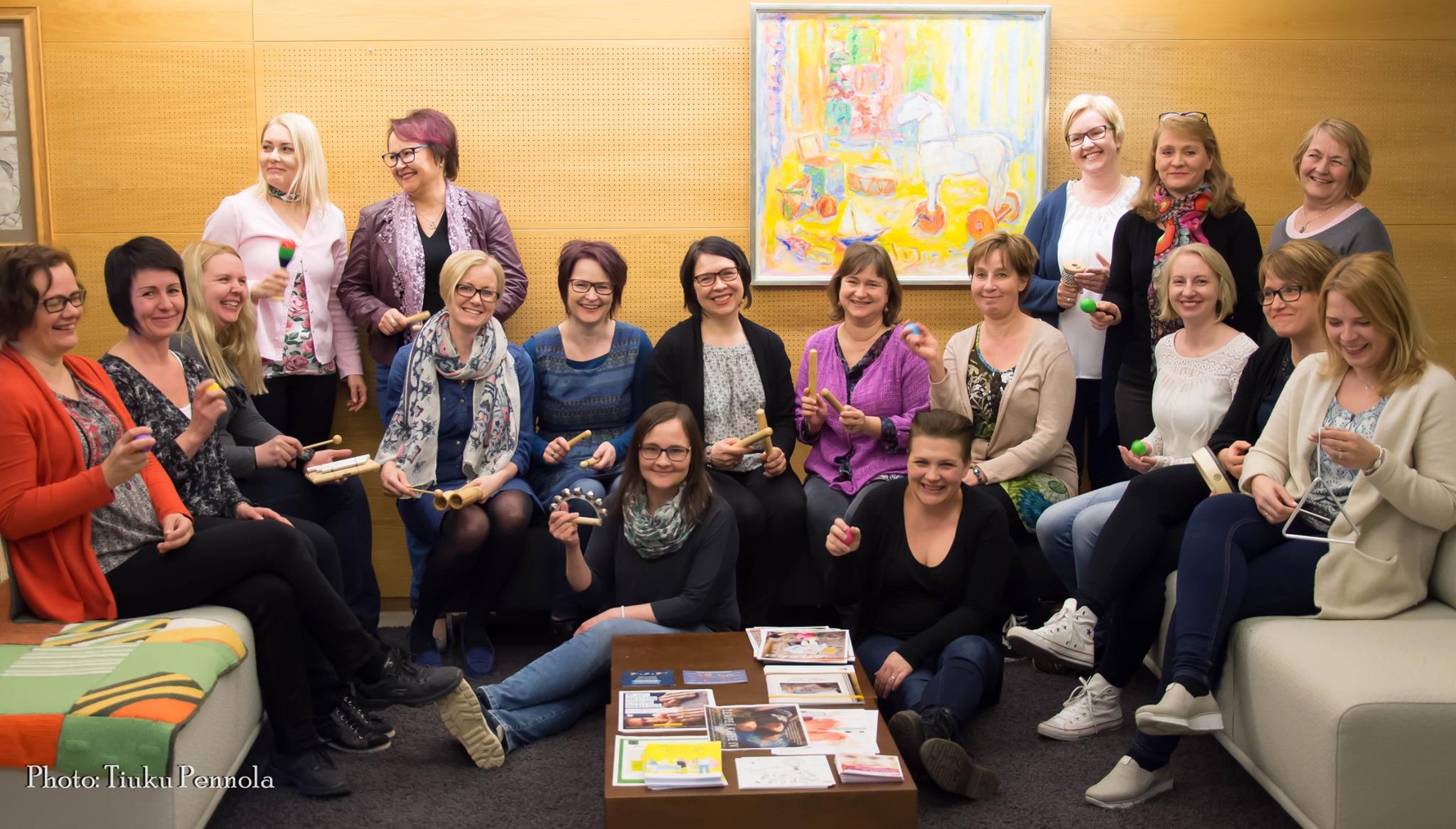 Under 2011-2014 utbildades inom ETKL och två andra organisationer:
99 personer i nivå 1 (basutbildning)
60 i nivå 2 (vägledare)
11 ICDP-utbildare/ 4 från ETKL

Projektets mål:
Implementera ICDP-programmet som en del av stödet till barnfamiljer där föräldrar har missbruksproblem
2021-2022 utbildades 9 nya ICDP-utbildare i Förbundet för mödra- och skyddshem.
Under utbildningen utbildades:
45 personer i nivå 1
35 personer i nivå 2 
17 ICDP-vägledningsgrupper förverkligades för familjer och personal
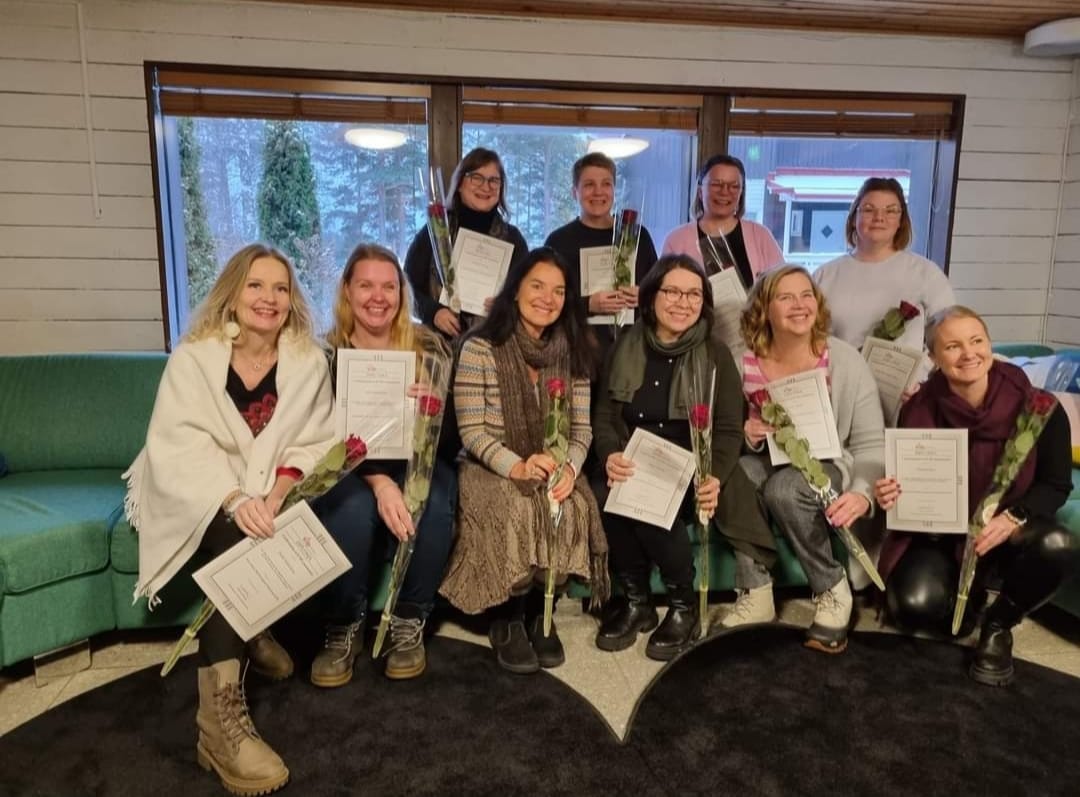 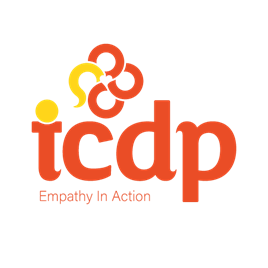 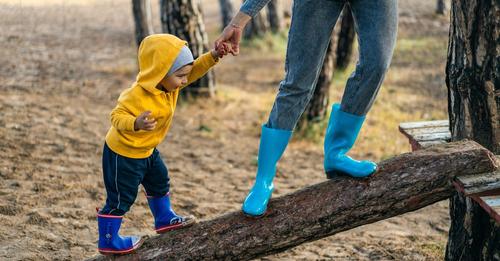 Målet:
Implementera ICDP-programmet mer brett för att stödja medlemsföreningarnas arbete i familjer med bebisar och barn

Programmet används 2023 inom:
 
Nio medlemsföreningar
Centralorganisationen